Simply-Typed Lambda Calculus
(Slides mostly follow Dan Grossman’s teaching materials)
Review of untyped -calculus
()
Syntax: notation for defining functions
                  (Terms)  M, N  ::=  x  |  x. M  |  M N
Semantics: reduction rules
()
(f. z. f (f z)) (y. y+x) 

 z. (y. y+x) ((y. y+x) z)

 z. (y. y+x) (z+x) 

 z. z+x+x
Review of untyped -calculus
(x. x x) (x. x x) 
 (x. x x) (x. x x) 
 …
This class: adding a type system
(We will see that well-typed terms in STLC always terminate.)
Why types
Type checking catches “simple” mistakes early
Example: 2 + true + “a”
(Type safety) Well-typed programs will not go wrong
Ensure execution never reach a “meaningless” state 
But “meaningless” depends on the semantics (each language typically defines some as type errors and others run-time errors)
Typed programs are easier to analyze and optimize
Compilers can generate better code (e.g. access components of structures by known offset)

Cons: impose constraints on the programmer
Some valid programs might be rejected
Why formal type systems
Many typed languages have informal descriptions of the type systems (e.g., in language reference manuals)
A fair amount of careful analysis is required to avoid false claims of type safety
A formal presentation of a type system is a precise specification of the type checker
And allows formal proofs of type safety
What we will study about types
Type system
Typing rules: assign types to terms
Type safety (soundness of typing rules): well-typed terms cannot go wrong

Connection to constructive propositional logic
Curry-Howard isomorphism: “Propositions are Types”, “Proofs are Programs”
Adding types to -calculus – wrong attempt
base type 
(e.g. int, bool)
function type
(Types)   ,     ::=  T  |  fun
Adding types to -calculus – wrong attempt
Typing judgment (to assign types to terms)







Typing rules (to derive the typing judgment)
M is of type 
Adding types to -calculus – wrong attempt
Typing rules
Not type safe, since well-typed terms may go wrong (reduce to a “meaningless” state)
Adding types to -calculus – getting it right
Classify functions using argument and result types
(x. x) and (f. f 1) should be of different types: ((x. x) 3) is acceptable, but ((f. f 1) 3) is not
Explicitly specify argument types in function syntax
Type-check function bodies, which have free variables
Types of free variables are the context:  type of (f 1) depends on the type of f
Simply-typed -calculus (STLC)
base type 
(e.g. int, bool)
function type
(Types)   ,     ::=  T  |    
An infinite number of types:
    int  int,  int  (int  int),  (int  int)  int,  …
 is right-associative:        is    (  )
Simply-typed -calculus (STLC)
(Types)   ,     ::=  T  |    
(Terms)  M, N  ::=  x  |  x : . M  |  M N
Reduction rules
()
Same as 
untyped -calculus
Typing judgment
M is of type  in context 
Typing rules
(var)
(app)
(abs)
Typing derivation examples
(var)
(var)
(app)
(abs)
(abs)
Typing derivation examples
(var)
(var)
(app)
(abs)
(abs)
(abs)
Typing derivation examples
(var)
(var)
(var)
(app)
(app)
(abs)
(abs)
(abs)
Soundness and completeness
A sound type system never accepts a program that can go wrong
No false negatives 
The language is type-safe
A complete type system never rejects a program that can’t go wrong 
No false positives 
However, for any Turing-complete PL, the set of programs that may go wrong is undecidable
Type system cannot be sound and complete
Choose soundness, try to reduce false positives in practice
[Speaker Notes: if (complicated expression that could run forever) then (go wrong) else (go wrong)]
Soundness – well-typed terms in STLC never go wrong
Theorem (Type Safety): 





That is,  the reduction of a well-typed term either diverges, or terminates in a value of the expected type.
Follows from two key lemmas (next page).
Defined in language semantics (e.g. -abstraction, constants)
Soundness – well-typed terms in STLC never go wrong
Preservation (subject reduction): well-typed terms reduce only to well-typed terms of the same type


Progress: a well-typed term is either a value or can be reduced
Not complete – the type system may reject terms that do not go wrong
(x. (x (y. y)) (x 3)) (z. z)
   Cannot find ,  such that 

    because we have to pick one type for x
But
(x. (x (y. y)) (x 3)) (z. z) 
 ((z. z) (y. y)) ((z. z) 3) 
 (y. y) 3  3
Well-typed terms in STLC always terminate  (strong normalization theorem)
Recall


(x. x x) (x. x x) cannot be assigned a type
(x. x x) (x. x x) 
 (x. x x) (x. x x) 
 …
Expect  to be in the form of   ,
which is impossible!
[Speaker Notes: If |- M : tau, then there exists v such that e * v]
Main points of STLC
(Types)   ,     ::=  T  |    
(Terms)  M, N  ::=  x  |  x : . M  |  M N
Reduction rules
()
(app)
Typing rules
(var)
(abs)
Soundness (type safety)
Adding stuff
Use STLC as a foundation for understanding other common language constructs
Extend the syntax (types & terms)
Extend the operational semantics (reduction rules)
Extend the type system (typing rules)
Extend the soundness proof (new proof cases)
Adding product type
(Types)   ,     ::=  …  |    
(Terms)  M, N  ::=  …  |  <M, N>  |  proj1 M  |  proj2 M
Consider structures in C:
struct date{
    int year;
    int month;
    int day;
}
Product type
(Types)   ,     ::=  …  |    
(Terms)  M, N  ::=  …  |  <M, N>  |  proj1 M  |  proj2 M
Reduction rules
proj1 <M, N>    M
proj2 <M, N>    N
M    M’
N    N’
M    M’
M    M’
<M, N>    <M’, N>
<M, N>    <M, N’>
proj1 M   proj1 M’
proj2 M   proj2 M’
Product type
(Types)   ,     ::=  …  |    
(Terms)  M, N  ::=  …  |  <M, N>  |  proj1 M  |  proj2 M
Typing rules
(pair)
(proj1)
(proj2)
Typing derivation example
(var)
(var)
(proj2)
(proj1)
(pair)
(abs)
Soundness theorem (type safety)
Preservation:



Progress:
Include <v1, v2> now
[Speaker Notes: If  |- v : sigma * tau, then v must be in the form of <v1, v2>]
Adding sum type
(Types)   ,     ::=  …  |   + 
(Terms)  M, N  ::=  …  |  left M  |  right M  |  case M do M1 M2
Consider unions in C:
union data{
    int i;
    float f;
    char c;
}
Using the same location
for multiple data. 
Can contain only one value at any given time.
Adding sum type
(Types)   ,     ::=  …  |   + 
(Terms)  M, N  ::=  …  |  left M  |  right M  |  case M do M1 M2
Subclasses in Java:
abstract class t {abstract t’ m();} 
class A extends t { t1 x; t’ m(){...}} 
class B extends t { t2 x; t’ m(){...}} 
... 
e.m();
case e do A.m B.m
Adding sum type
(Types)   ,     ::=  …  |   + 
(Terms)  M, N  ::=  …  |  left M  |  right M  |  case M do M1 M2
In Coq:
Inductive bool : Set :=  | true : bool  | false : bool.Definition not (b : bool) : bool :=  match b with    | true => false    | false => true
  end.
Sum type: reduction rules
case (right M) do M1 M2    M2 M
case (left M) do M1 M2    M1 M
M    M’
M    M’
M1    M1’
M2    M2’
M    M’
left M    left M’
right M    right M’
case M do M1 M2    case M do M1’ M2
case M do M1 M2    case M do M1 M2’
case M do M1 M2    case M’ do M1 M2
Sum type: typing rules
(left)
(right)
(case)
Typing derivation examples
(var)
(var)
(left)
(left)
(pair)
(abs)
other side can be anything
Soundness theorem (type safety)
Preservation:



Progress:
Include “left v” and “right v” now
[Speaker Notes: If  |- v : sigma + tau, then v must be in the form of “left v1” or in the form of “right v1”]
Products vs. sums
“logical duals” (more on this later)
To make a   , we need a  and a 
To make a  + , we need a  or a 
Given a   , we can get a  or a  or both (our “choice”)
Given a  + , we must be prepared for either a  or a  (the value’s “choice”)
Main points till now
STLC extended with products and sums:





Next: recursion
(Types)   ,     ::= T  |      |      |   + 
(Terms)  M, N  ::=  x  |  x : . M  |  M N
                             |  <M, N>  |  proj1 M  |  proj2 M
                             |  left M  |  right M  |  case M do M1 M2
Recursion
Recall in untyped -calculus, every term has a fixpoint
Fixpoint combinator is a higher-order function h satisfying
              for all f,    (h f) gives a fixpoint of f
                        i.e.   h f = f (h f)
Turing’s fixpoint combinator 
    Let  A  =  x. y. y (x x y)  and   = A A
Curry’s fixpoint combinator Y
    Let  Y =  f. (x. f (x x)) (x. f (x x))
Recursion
Recall “strong normalization theorem”: well-typed terms in STLC always terminate
Extensions so far (products & sums) preserve termination
Recursion is not allowed by the typing rules: it is impossible to find types for fixed-point combinators
So we add an explicit construct for recursion
(Terms)  M, N  ::=  …  |  fix M
(Types)   ,     ::=  …             (no new types)
Reduction rules for fix
( fix f.  n.  if  (n == 0)  then  1  else  n * f(n-1) ) 3
 (n. if (n == 0) then 1 else n*((fix f.  n.  if  (n == 0)  then  1  else  n * f(n-1))(n-1))) 3
 if (3 == 0) then 1 else 3 * ((fix f.  n.  if  (n == 0)  then  1  else  n * f(n-1))(3-1)) 
 3 * ((fix f.  n.  if  (n == 0)  then  1  else  n * f(n-1))(3-1)) 
 …
Typing fix
Math explanation: If M is a function from τ to τ , then fix M, the fixed-point of M, is some τ with the fixed-point property
Operational explanation: fix λx.M’ reduces to M’[fix λx.M’/x].  
The substitution means x and fix λx.M’ need the same type
The result means M’ and fix λx.M’ need the same type
Soundness (type safety) is straightforward
But strong normalization is eliminated
(fix)
Main points till now
STLC with products and sums:




We can also add recursion

Next: Curry-Howard isomorphism
(Types)   ,     ::= T  |      |      |   + 
(Terms)  M, N  ::=  x  |  x : . M  |  M N
                             |  <M, N>  |  proj1 M  |  proj2 M
                             |  left M  |  right M  |  case M do M1 M2
Curry-Howard Isomorphism
What we did:
Define a programming language
Define a type system to rule out “bad” programs
What logicians do:
Define logic propositions
E.g.    p, q ::= B | p  q | p  q | p  q
Define a proof system to prove “good” propositions
Turn out to be related
Propositions are Types
Proofs are Programs
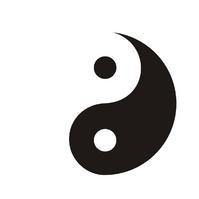 Curry-Howard Isomorphism
Slogans
Propositions are Types
Proofs are Programs

In this class, we will show correspondence between formulas of constructive propositional logic 

and types of STLC with products and sums
(Prop)   p, q    ::=  B  |  p  q  |  p  q  |  p  q
(Types)   ,    ::=  T  |      |      |   + 
Examples of terms and types
x: . x
has type
  
Examples of terms and types
x: . f:   . f x
has type
  (  )  
Examples of terms and types
f:     . x: . y: . f y x
has type
(    )      
Examples of terms and types
x: . <left x, left x>
has type
  (( + )  ( + ))
Examples of terms and types
f:   . g:   . x:  + . (case x do f g)
has type
(  )  (  )  ( + )  
Examples of terms and types
x:   . y: . < <y, proj1 x>, proj2 x >
has type
(  )    ((  )  )
Empty and nonempty types
Have seen several “nonempty” types (closed terms of that type)
          
          (  )  
        (    )      
          (( + )  ( + ))
        (  )  (  )  ( + )  
        (  )    ((  )  )
There’re also lots of “empty” types (no closed terms of that type)

  
 + (  )
  (  )  
How to know whether a type is nonempty?
How to know whether a type is nonempty?
Let’s replace  with ,   with ,  + with : 
          
          (  )  
        (    )      
          ((  )  (  ))
        (  )  (  )  (  )  
        (  )    ((  )  )
Can be proved in propositional logic
(corresponding to 
nonempty types 
– have closed terms)

  
Cannot be proved in propositional logic
  (  )
(corresponding to 
empty types – no closed terms)
  (  )  
Example – propositional-logic proof
assumptions
Propositional logic (natural deduction)
(Prop)    p, q    ::=  B  |  p  q  |  p  q  |  p  q
(Ctxt)             ::=     |  , p
(-elim)
(-intro-r)
(-intro)
(-intro-l)
(axiom)
(-intro)
(-elim)
(-elim-r)
(-elim-l)
This is exactly our type system, erasing terms, replacing  with ,   with ,  + with 
(app)
(pair)
(left)
(right)
(var)
(abs)
(case)
(proj2)
(proj1)
Curry-Howard isomorphism
Given a well-typed closed term, take the typing derivation, erase the terms, and have a propositional-logic proof 
Given a propositional-logic proof, there exists a closed term with that type 
A term that type-checks is a proof — it tells you exactly how to derive the logic formula corresponding to its type 
Constructive (hold that thought) propositional logic and simply-typed lambda-calculus with pairs and sums are the same thing. 
Computation and logic are deeply connected 
λ is no more or less made up than implication
Revisit our examples: “terms are proofs”
x: . x
is a proof that
  
Revisit our examples: “terms are proofs”
x: . f:   . f x
is a proof that
  (  )  
Revisit our examples: “terms are proofs”
f:     . x: . y: . f y x
is a proof that
(    )      
Revisit our examples: “terms are proofs”
x: . <left x, left x>
is a proof that
  ((  )  (  ))
Revisit our examples: “terms are proofs”
f:   . g:   . x:  + . (case x do f g)
is a proof that
(  )  (  )  (  )  
Revisit our examples: “terms are proofs”
x:   . y: . < <y, proj1 x>, proj2 x >
is a proof that
(  )    ((  )  )
Coq example: proof can be written as functional program
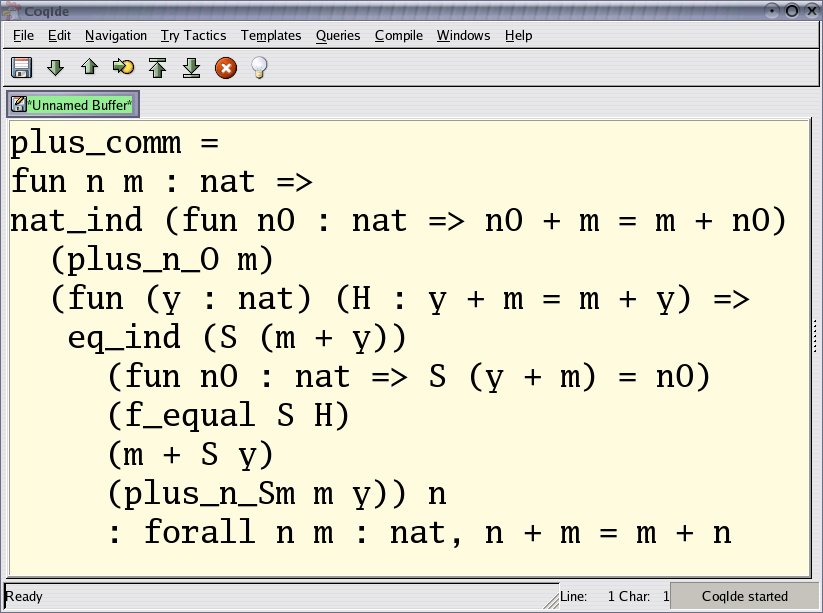 Proof of commutativity of addition on nat in Coq.
Why care?
Because: 
This is just fascinating 
Don’t think of logic and computing as distinct fields 
Thinking “the other way” can help you know what’s possible/impossible 
Can form the basis for automated theorem provers 
Type systems should not be ad hoc piles of rules! 
So, every typed λ-calculus is a proof system for some logic... 
Is STLC with pairs and sums a complete proof system for propositional logic? Almost...
Classical vs. constructive
[Speaker Notes: not p =def (p => false)]
Example classical proof
Classical vs. constructive
What about “fix”?
A “non-terminating proof” is no proof at all 
Remember the typing rule 


It lets us prove anything!   E.g.  fix λx:. x has type  
So the “logic” is inconsistent
(fix)
Last word on Curry-Howard
Not just constructive propositional logic & STLC
Every logic has a corresponding typed system
Classical logics
Inconsistent logics

If you remember one thing:
(-elim)
(app)